Департамент образования города Москвы
Восточное окружное управление образования


Государственное бюджетное образовательное учреждение
Детский сад №2404
ПроектДепартамента  образования  города Москвы  совместно  с  ассоциациейпедагогов   дошкольного  образования                             « дети  в  музее»
Актуальность  проекта
Москва — город музеев. Большая часть воспитанников детского сада ни разу не посещала  музеи. Причины этого самые разные: во-первых, многие родители считают, что дошкольникам ещё рано посещать такие учреждения - они малы и всё равно ничего не поймут, зачем тогда зря время тратить? Во-вторых, многим родителям просто не приходит в голову идея такой экскурсии. Как же привлечь внимание родителей к музеям? Для начала, создать мини- музей в ДОУ.
Цели и задачи проекта
1. Реализация направления «Музейная педагогика». 2. Формирование « образа музея» как храма  искусства, в котором хранятся художественные коллекции культурно- исторического значения;
3.Приобщение ребенка к миру искусства через социокультурную среду музея;
4. Организация предметно-пространственной среды- мини-музея.
5. Привлечение родителей в воспитательно-образовательный процесс
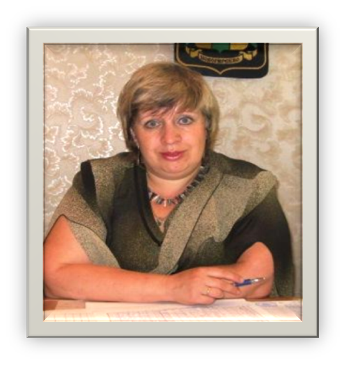 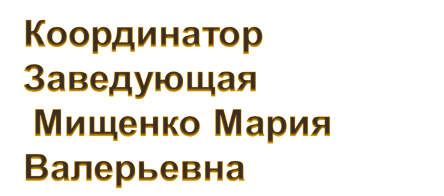 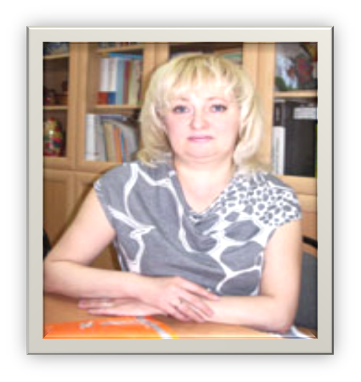 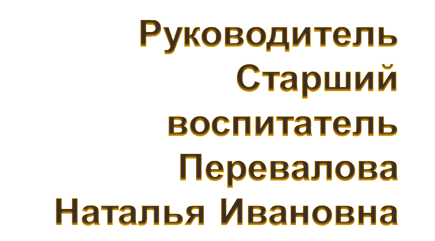 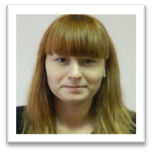 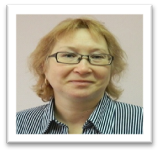 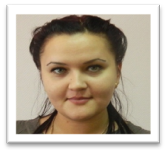 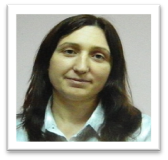 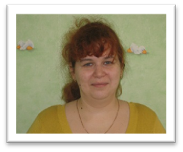 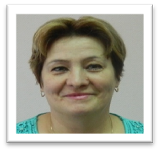 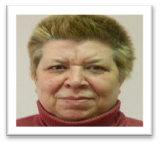 Исполнители  проекта
Воспитатели-ДЕТИ-Родители
Этапы реализации проекта
 «Мини-музеи в детском саду»
Подготовительный этап 
Этап реализации проекта 
Обобщающий этап
Подготовительный этап
Изучение методической литературы
Выбор названия
Выбор места
Определение содержания
( оборудование, материалы)
Планирование проекта
Этап реализации проекта
Определение материально-технической базы
Заключение договоров с социально-культурными учреждениями 
Составление плана экскурсий
Проведение  мастер-классов, конкурсов, круглых столов и т.д
Основное назначение мини-музея
Основное назначение  мини-музея в ДОУ - вовлекать детей в активный исследовательский поиск, формировать познавательные потребности и учебную мотивацию. При этом мини-музей в ДОУ способствует полноценному  развитию интегративных качеств воспитанников, так как при организации образовательной работы в музее необходима  организация разных видов детской деятельности и, соответственно, интегрированное решение задач разных образовательных областей.
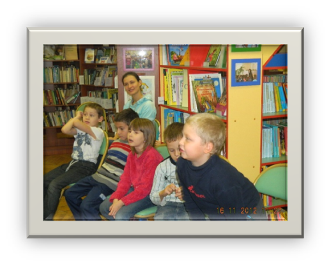 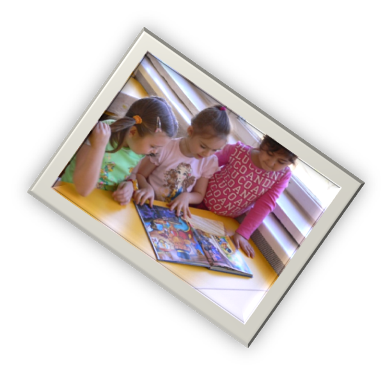 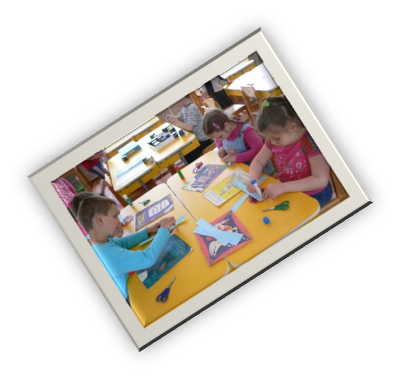 Образовательные 
области
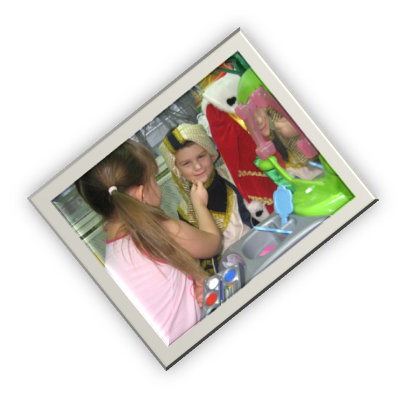 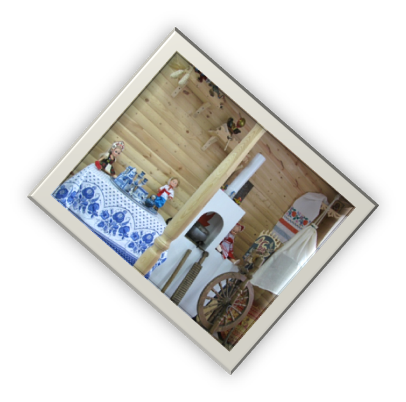 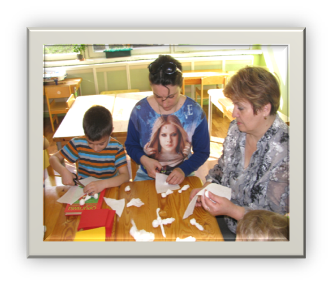 Взаимодействие с  социумом
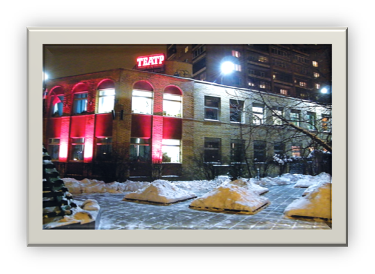 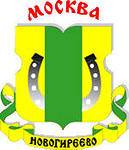 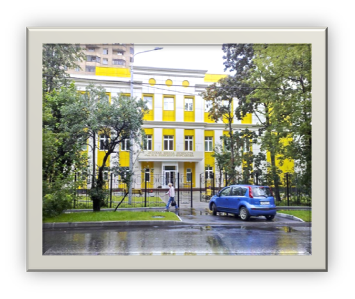 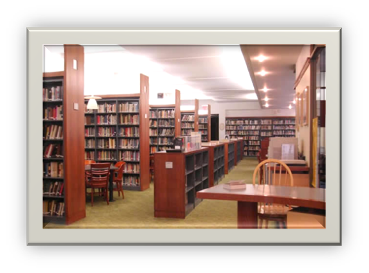 У каждой группы свой МИНИ- музеЙ Содержание, оформление, назначение отражает  специфику возраста  детей  данной группы.  Каждый музей имеет свои цели и задачи, которые отражены в проекте
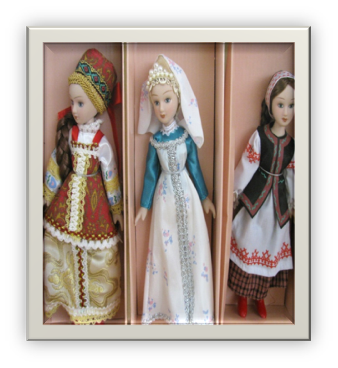 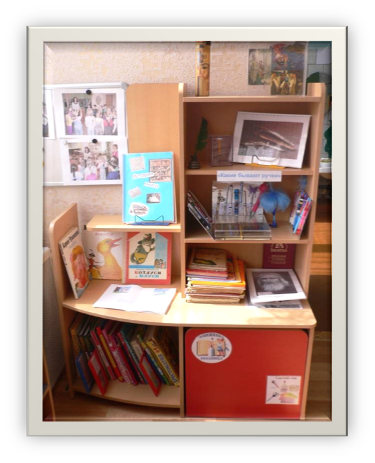 Мини-музеи  ГБОУ детского сада №2404
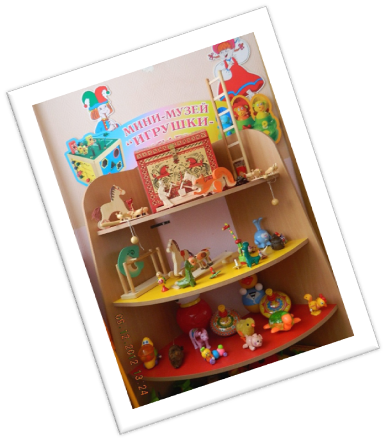 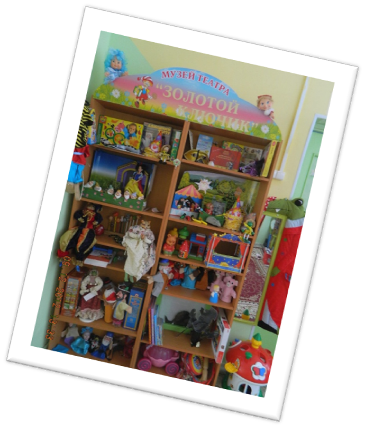 Экспонаты музея:
крупные , яркие, звучащие, развивающие игрушки.
Экспонаты умеют  говорить , производить различные звуки, двигаться, петь.
Доставляют огромное удовольствие не только для детей, но и их родителей.
Мини- музей  « Игрушки забавы »
Основное назначение
мини-музея – развивающее.
Развивается  моторика пальцев, сенсорика. Вместе  со взрослыми дети  придумывают  названия экспонатам, составляют короткие рассказы о них.
В мини- музее  дети могут познакомиться с игрушками , в которые играли их  родители
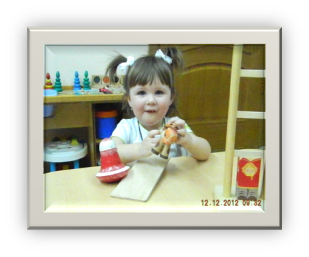 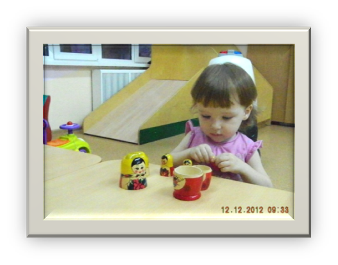 Использование  мини-музея  « игрушки – забавы»
Мини-музей « Тестопландия»                  (  средняя  группа)
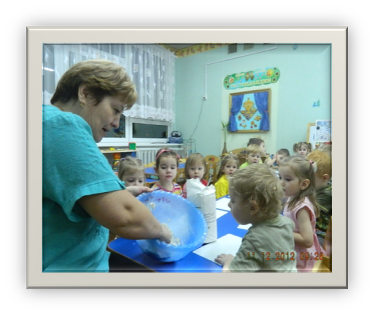 Идея создания мини- музея принадлежит помощнику воспитателя  Сафоновой Елене Ивановне
Мини-музей « Русская изба»
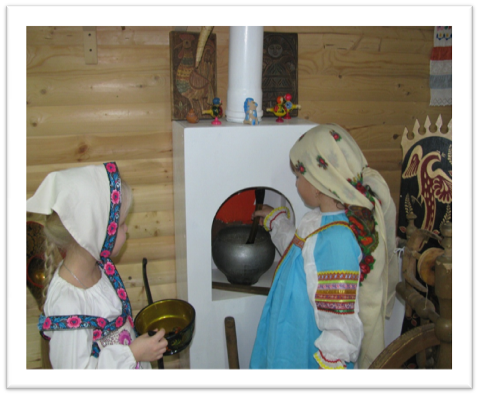 Сбор экспонатов для музея
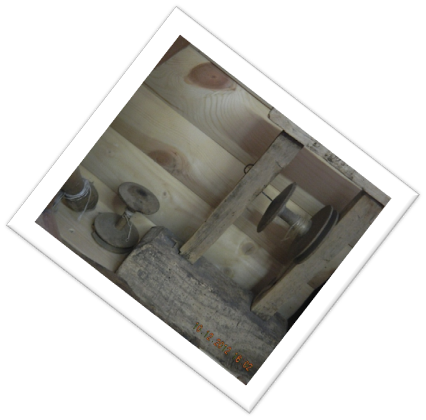 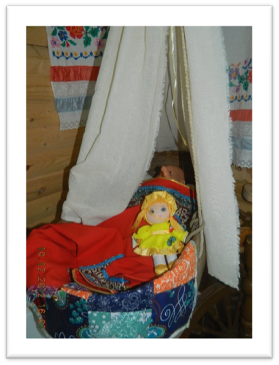 Создание предметно-развивающей среды
Выставка  домашней  утвари                                 « хохлома»
Знакомство  с народным костюмом
Знакомство с фольклорными,             народными праздниками         « покровские посиделки»
Преемственность со школой №787                 совместный  досуг       « рождественские  колядки»
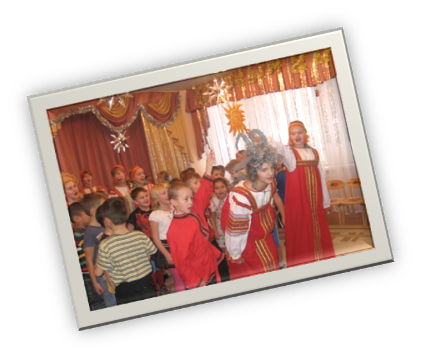 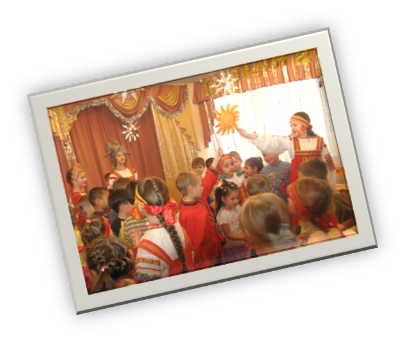 Экскурсия в музей « Русская изба»
Экскурсия в музей « Русская изба»
Знакомство    с    русскими  народными                                                         инструментами
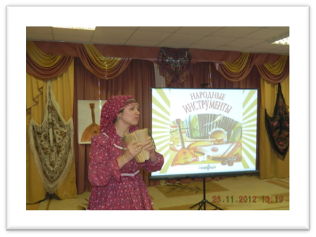 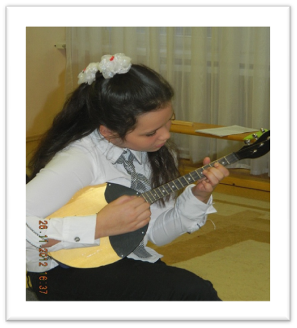 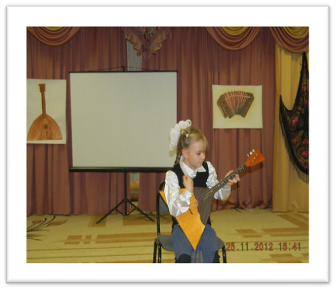 Мини-музей театра
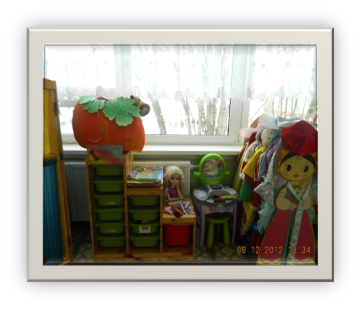 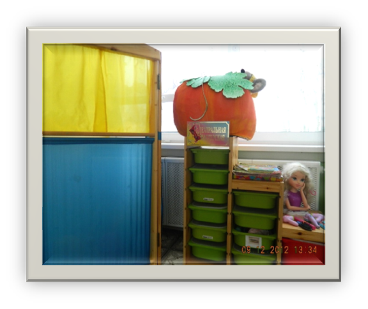 Изготовление костюмов,                 атрибутов для игровой театрализованной деятельности                         Вместе  с мамой
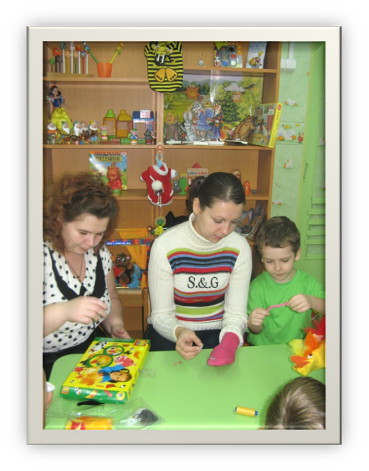 Сюжетно-ролевая  игра« театр»
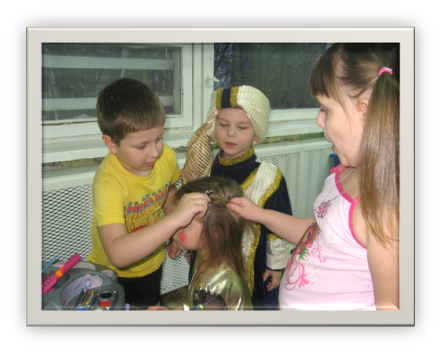 Самостоятельная  деятельность
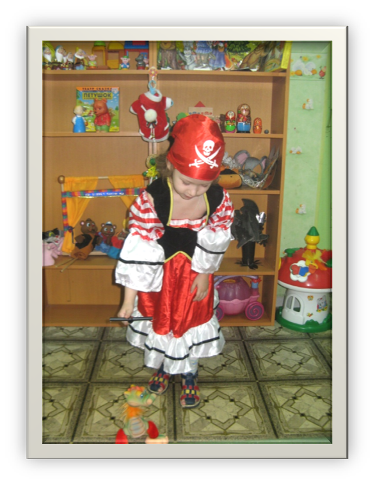 Продуктивная деятельность      сказка « Заюшкина избушка»
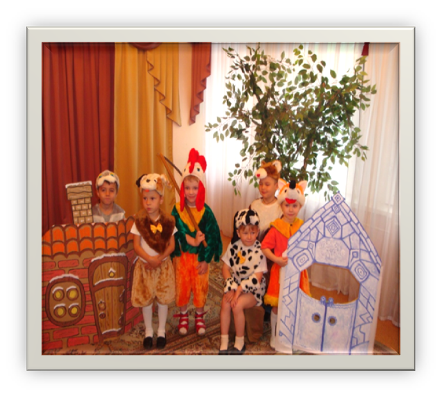 Инсценировка русской         народной сказки «Теремок»
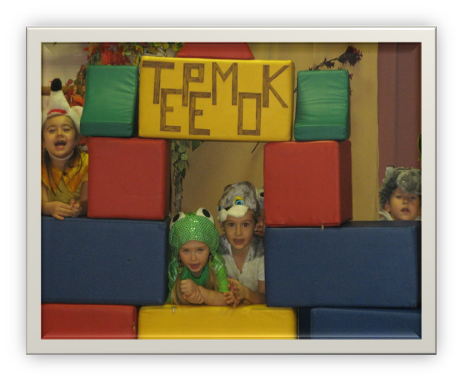 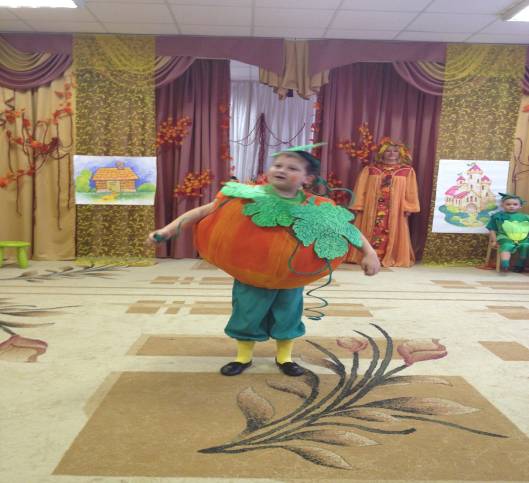 Завершающий   этап
Постановка  спектакля  
             «Чиполлино»
Мини-музей кукол
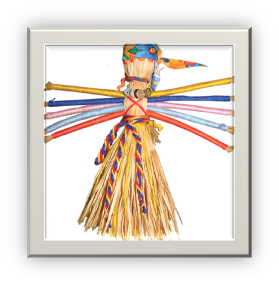 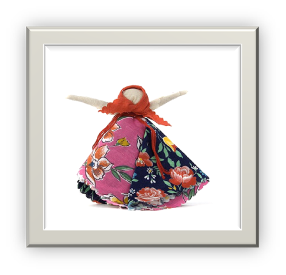 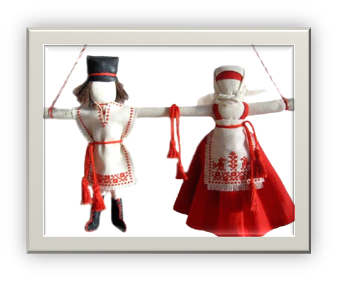 выставки экспонатов
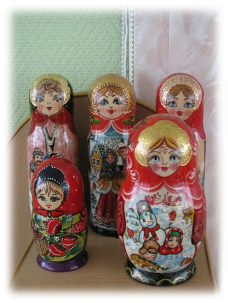 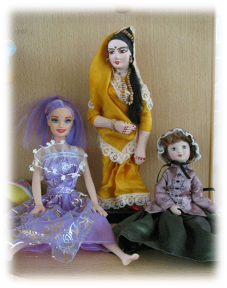 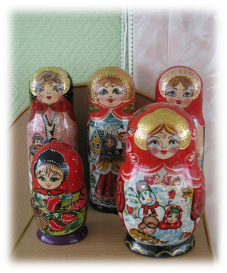 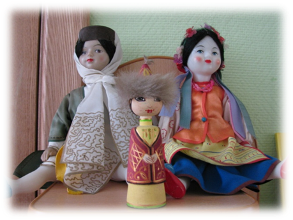 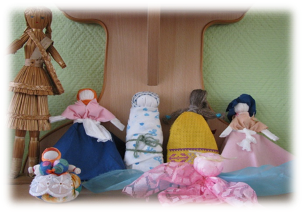 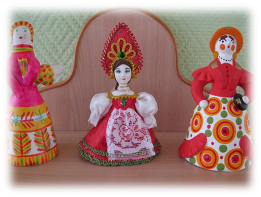 Мастер-класс « куклы обереги»
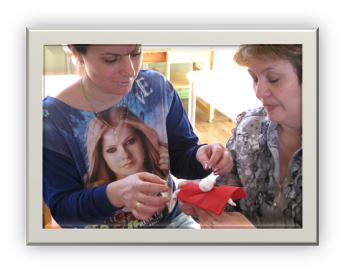 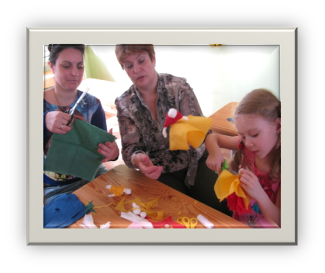 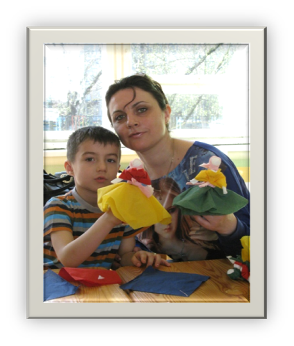 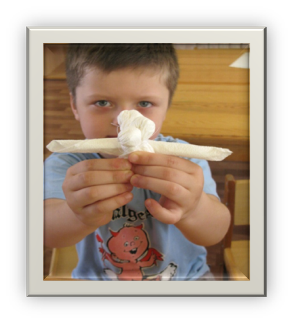 Мини-музей  книги
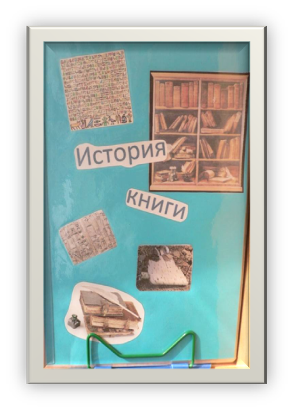 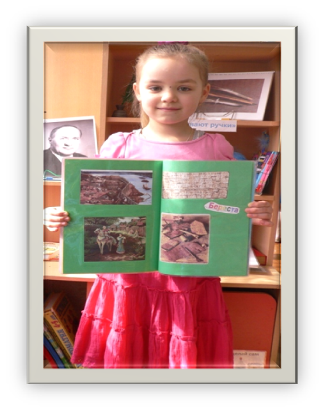 Знакомство с  музеем  книги в библиотеке семейного чтения№128
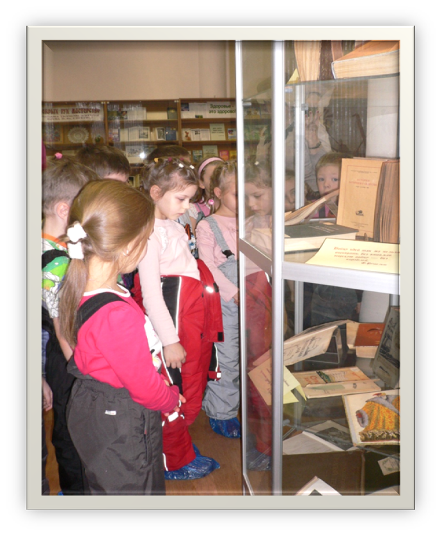 экскурсия  в библиотеку                семейного чтения №128
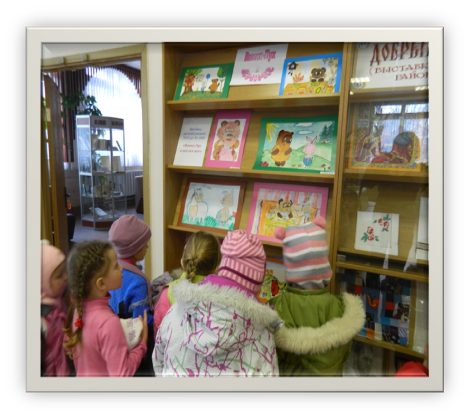 Беседы, игровые занятия
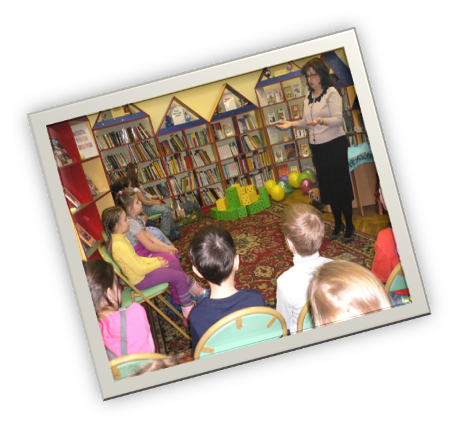 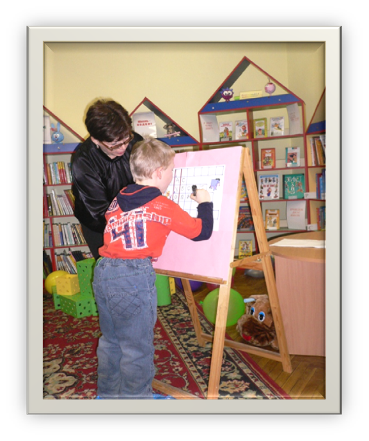 выставки   музея « какие бывают ручки»,« от пера до ручки»
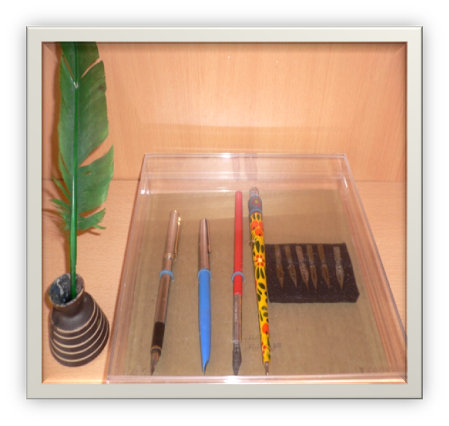 « Мои любимые книжки»
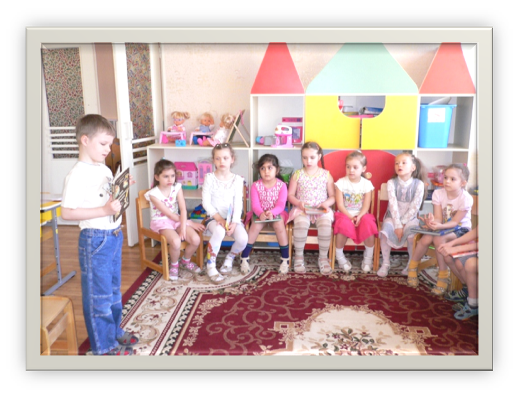 Творчество  К.И.чуковского
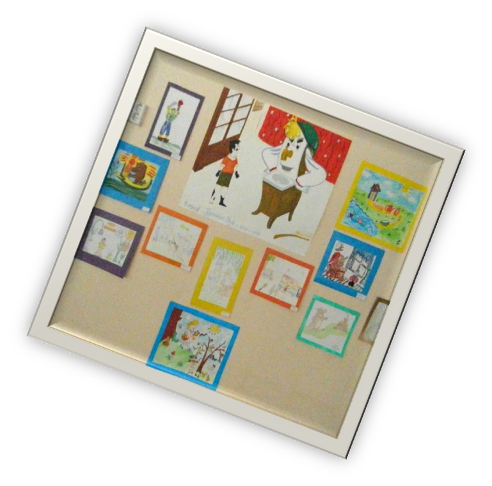 Экспозиция музея           « Книжкина  больница»
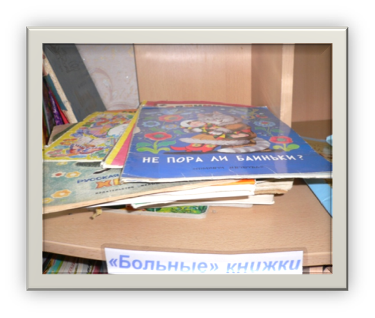 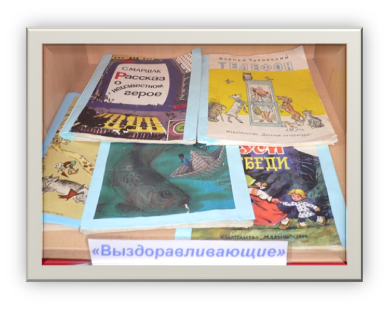 Самостоятельная  деятельность  детей                       книжная мастерская
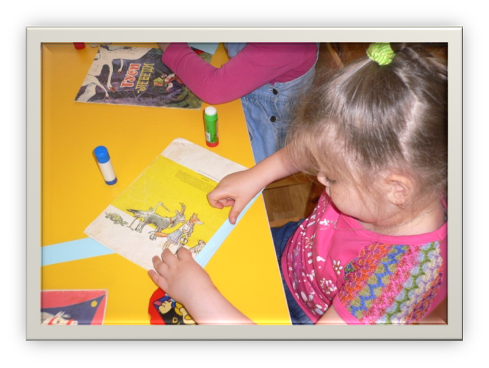 Особенности  мини-музея
Обобщающий этап  реализации проекта
В результате познавательно-исследовательской деятельности дошкольники , родители и педагоги нашли ответы на интересующие вопросы по музеям. У детей стали формироваться представления об истории музея, многообразии и видах музеев. 

 Дети – участники проекта теперь могут ответить на следующие вопросы: «Что такое музей? », «Для чего он нужен ? », «Какие бывают музеи? ». 

 В результате работы у родителей и педагогов нашего дошкольного учреждения повысился интерес и к музеям родного города, а на базе мини-музеев , с использованием их коллекций можно проводить занятия по разным видам деятельности;
Перспектива развития мини-музеев ДОУ
Проведение экскурсий для  района, округа;

Пополнение коллекций ; экспозиций; выставок;


Презентация семейных проектов
« Я поведу тебя в музей…»
На сегодня можно с уверенностью сказать, что проект Департамента образования « Дети в музее»
появился не случайно. И мы, взрослые и дети, по-новому стали относиться к традициям, в которых народ сохранил все ценное, что было в прошлом.
Спасибо за внимание!